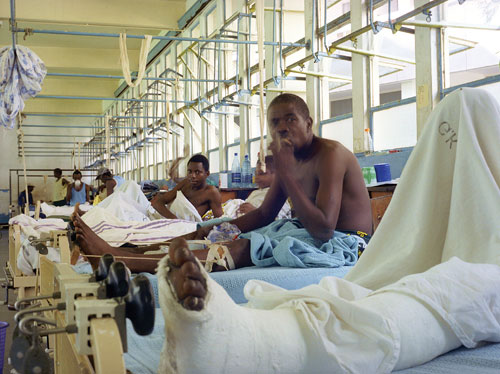 Medical Treatments in Developing Countries
By: Mevlam Ajdin
What is it?
Medical treatment in developing countries are efforts of the World Health Organization (WHO) and other programs to better conditions of health services and health overall for people who don’t have the resources and funding to get it themselves. 
Some of their primary focuses are speed of diagnosis and quality of treatment
Through Psychological interventions such as the CBT, and other therapies practitioners gain the trust of those in need to give the aid needed and make sure patients are following their treatment plan and coping well.
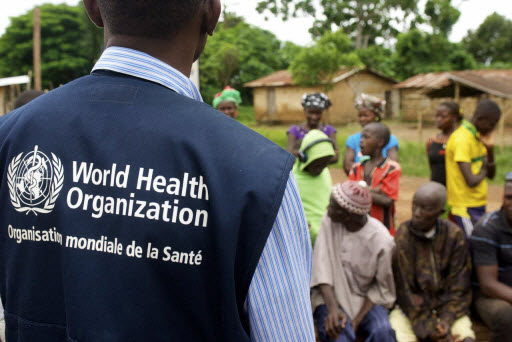 What populations are effected?
The countries that are effected most are the poorest countries in the world, countries that are recovering from a major conflict such as a war, where natural disaster has occurred. 
Populations that are stricken with a particular diseases, for example areas in the Congo with AIDS.
Another population that is effected are new countries that do not have stable medical regulations, and a lack of funds so aid is sought out by groups like the WHO. 
The following three countries are among the top countries in the world in need of Medical Help Programs due to their lack of basic health care. They suffer from diseases such as Dengue Fever, HIV, and Hepatitis. 
Peru
South Africa
Cambodia
Psychological Interventions
Organizations such as WHO, and CDC perform medical and psychological interventions in developing countries
An effective form would be the Cognitive Behavior Therapy (CBT) to form good health habits for those overseas. With steps such as Self-monitoring, self control, and the added help from motivational interviewing the number of people effected by disease could be lowered and those getting treatment will cooperate better.  And CBT also helps with relapse prevention which keeps people from going back to engaging in activities which could cause them to fall ill again.
Group therapy in largely populated areas seeking aid are effective because many people can be seen at once and patients can come to the realization that they are not the only one with a specific condition. With this understanding, more people become comfortable and agree to do treatment. Although group therapy is effective, Personal Counseling handles patients in a similar fashion but are much more personal. Some people are more likely to  open up in a 1 on 1 situation rather than a group.  With these interventions patients can build a relationship with their practitioner and adhere better.
Psych Interventions cont.
Control Enhancing Interventions could be the most effective in dealing with ill patients overseas. This type of intervention helps the patient with its strategies in coping and  aims to reduce the anxiety which come with a diagnosis. Recovery is a long and scary process at times and leads to non-adherence due to complex medication regiments, and a loss of self-esteem and efficacy. But this intervention promotes recovery and aids the patient to stay on track through counseling. 
A big point that these therapies and interventions aim to build in a patient is a Behavioral (CS) Approach System. With this a patient is proactive and copes by taking action and trying to better their condition.
Career & Daily Life
As the need for Medical Aid overseas continues to grow, more and more people are needed overseas to provide care. With studies in the medical field of Kinesiology, and aspirations of continuing school in the study of Physical therapy, the need for practitioners in developing countries opens many doors. Other than the private practice I plan to open in the future, I could join an agency such as the WHO and do missions in another country. Rehab is needed everywhere for those injured, and the changes a group of young PT’s could make in an area effected by natural disaster, or suffering with the after math of war could be amazing.  
From the standpoint of medical treatment overseas in a daily life, there are many charities that one can be a part of. With donations and even doing missions there I can build relationships and help periodically or potentially create a Help Organization of my own and dedicate my life to helping those in need.
Works cited
Peabody, J. (n.d.). Improving the Quality of Care in Developing Countries. Retrieved May 7, 2015, from http://www.ncbi.nlm.nih.gov/books/NBK11790/

Appropriate Healthcare For Developing Countries' Conference Evaluating medical Device Use In Poor Countries. (n.d.). Retrieved May 7, 2015, from http://www.medicalnewstoday.com/articles/234034.php

Health aid not targeting the countries that need it most. (n.d.). Retrieved May 7, 2015, from http://www.trust.org/item/?map=health-aid-not-reaching-countries-that-need-it-most

Medical Volunteer Programs Abroad: Top 9 Countries in Need. (n.d.). Retrieved May 7, 2015, from http://www.gooverseas.com/g/medical-volunteer-programs-abroad-top-9-countries-in-need